Atomo di idrogeno (e in generale idrogenoidi)
Energie degli orbitali
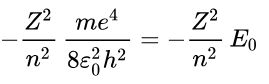 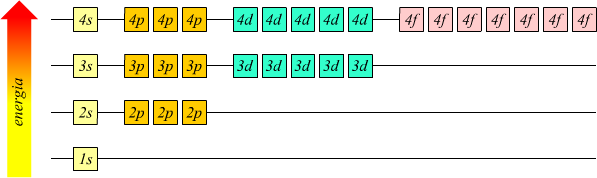 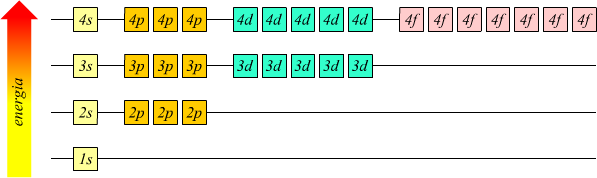 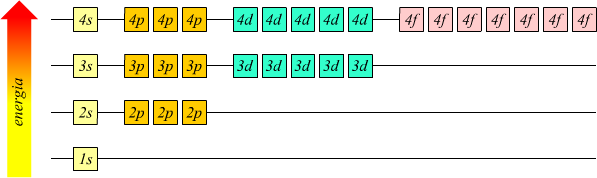 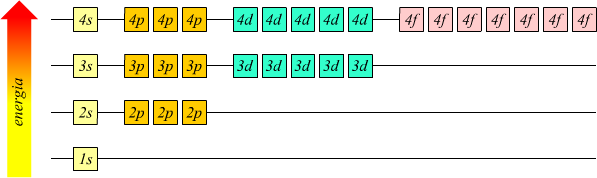 Atomi multielettronici
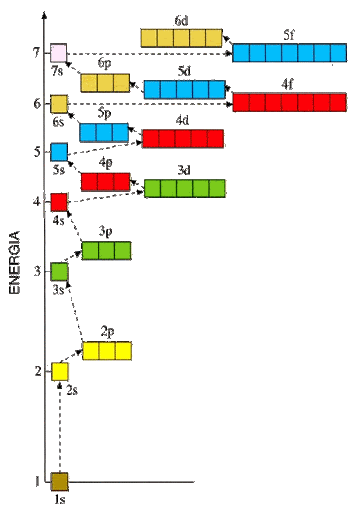 Mentre per atomi (o ioni) monoelettronici gli orbitali dello stesso guscio sono degeneri, per atomi multielettronici, l’energia degli orbitali dipende sia da n che da l. 
All’interno dello stesso livello energetico, gli orbitali con l maggiore hanno energia maggiore.
A partire dal terzo livello energetico, sottolivelli appartenenti a livelli diversi cominciano a intersecarsi...
Sistemi a guscio
Nell'atomo idrogenoide la distanza media dell'elettrone dal nucleo cresce con n. Lo stesso vale per gli orbitali che si ottengono con sistemi polielettronici. Per questo motivo la struttura di un atomo polielettronico viene descritta in termini di strati o gusci elettronici: gli elettroni caratterizzati da n = 1  costituiscono il primo strato più interno, quelli con n = 2  costituiscono il secondo strato, quelli con n = 3 costituiscono il terzo strato e così via, a seconda del numero di elettroni dell'atomo (numero atomico).
Effetto schermo
Nell'ambito di questa rappresentazione a strati, un dato guscio elettronico non percepisce solo l'attrazione della carica nucleare, ma anche la repulsione dei gusci elettronici più interni. In pratica, dal punto di vista del guscio elettronico considerato, è come se la carica nucleare fosse, per l'appunto, schermata; l'effetto schermo fa sì che la carica nucleare effettivamente percepita dal guscio elettronico in questione sia minore di quanto si potrebbe prevedere sulla base del numero atomico: tale carica ridotta viene detta carica nucleare efficace.
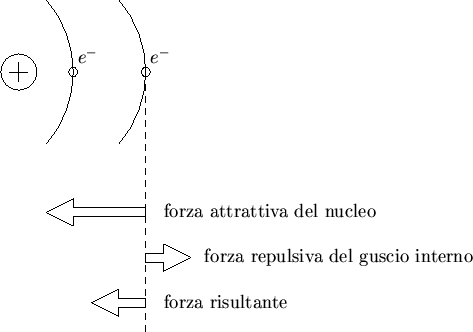 Elettroni in orbitali con lo stesso n, ma di forma diversa (numero quantico l) percepiscono carica nucleare efficace diversa
Configurazioni elettroniche dello stato fondamentale
Per ciascun atomo allo stato fondamentale, cioè alla minima energia, possiamo determinare la configurazione elettronica, ovvero l’occupazione dei diversi orbitali da parte degli elettroni dell’atomo, seguendo alcune regole.
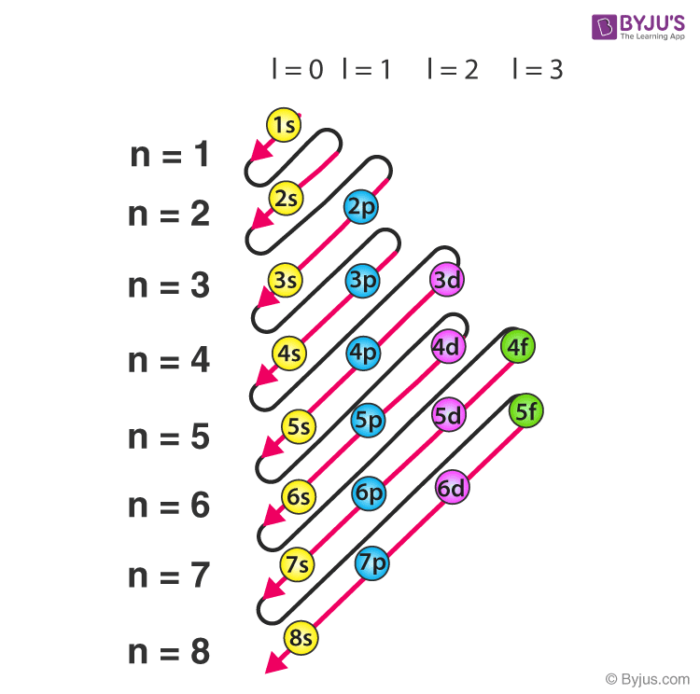 Principio di aufbau (costruzione): nello stato fondamentale, i livelli a più bassa energia vengono occupati prima.
Principio di esclusione di Pauli: due elettroni non possono mai avere tutti 4 i numeri quantici (n, l, ml, ms) uguali. Un orbitale può essere occupato da un massimo di due elettroni.
Regola di Hund: nel caso di orbitali degeneri (con la stessa energia), gli elettroni si dispongono con la massima molteplicità di spin.
Rappresentazione formale spettroscopica: ogni orbitale indicato con il numero del proprio livello energetico, la lettera del sottolivello, un pedice che indica il numero quantico ml. L’esponente indica il numero di elettroni che occupano il livello.
Rappresentazione formale a scatole: ogni orbitale viene rappresentato come un quadratino, che viene occupato da due elettroni, ciascuno rappresentato come una freccia, in alto o in basso a seconda dello spin. Livelli e sottolivelli degli orbitali devono essere indicati con un’etichetta.
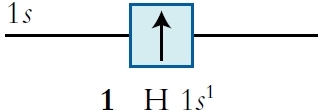 Atomo di idrogeno (1 elettrone):
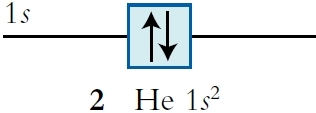 Atomo di elio (2 elettroni):
Entrambe servono solo a indicare a quale orbitale mi sto riferendo!!!
Atomo di litio (3 elettrone):
Atomo di berillio (4 elettroni):
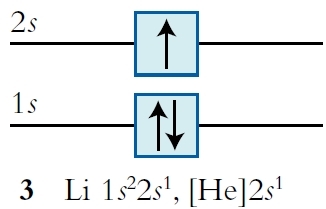 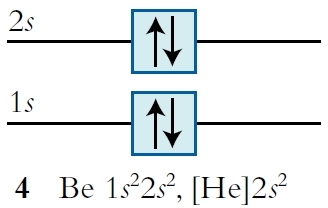 Atomo di boro (5 elettroni):
Atomo di carbonio (6 elettroni):
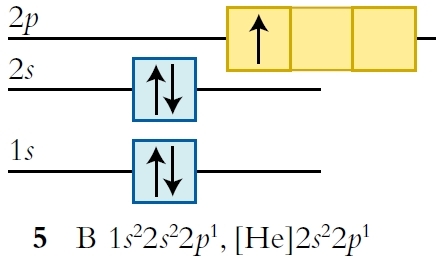 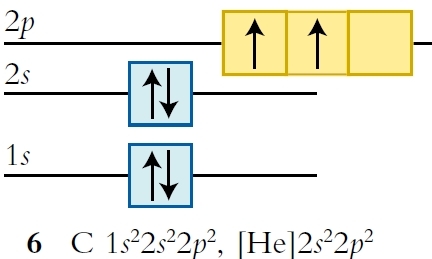 Atomo di azoto (7 elettrone):
Atomo di ossigeno (8 elettroni):
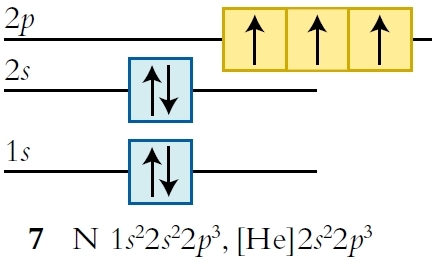 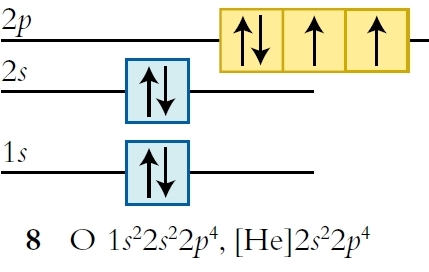 Atomo di fluoro (9 elettroni):
Atomo di neon (10 elettroni):
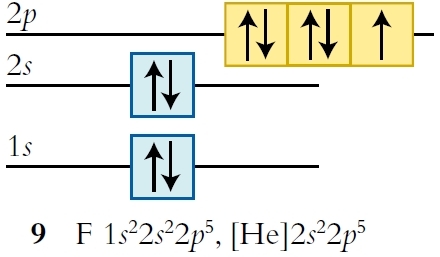 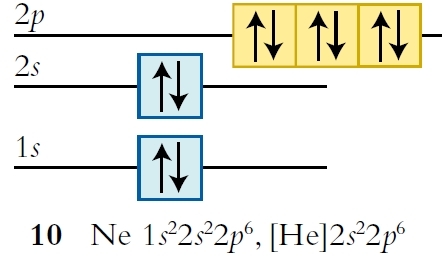 Configurazione elettronica
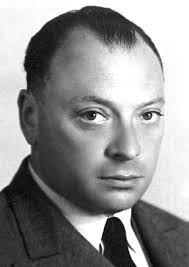 Wolfgang Pauli (1900-1958):
 	Principio di esclusione: ciascun elettrone ha 4 numeri quantici (n, l, ml , ms), che sono diversi da quelli degli altri elettroni
Principio di Aufbau (riempimento): Gli elettroni dell’atomo occupano prima orbitali a bassa energia e, via via, orbitali a energia crescente
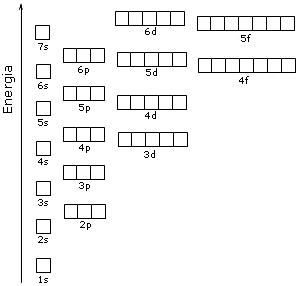 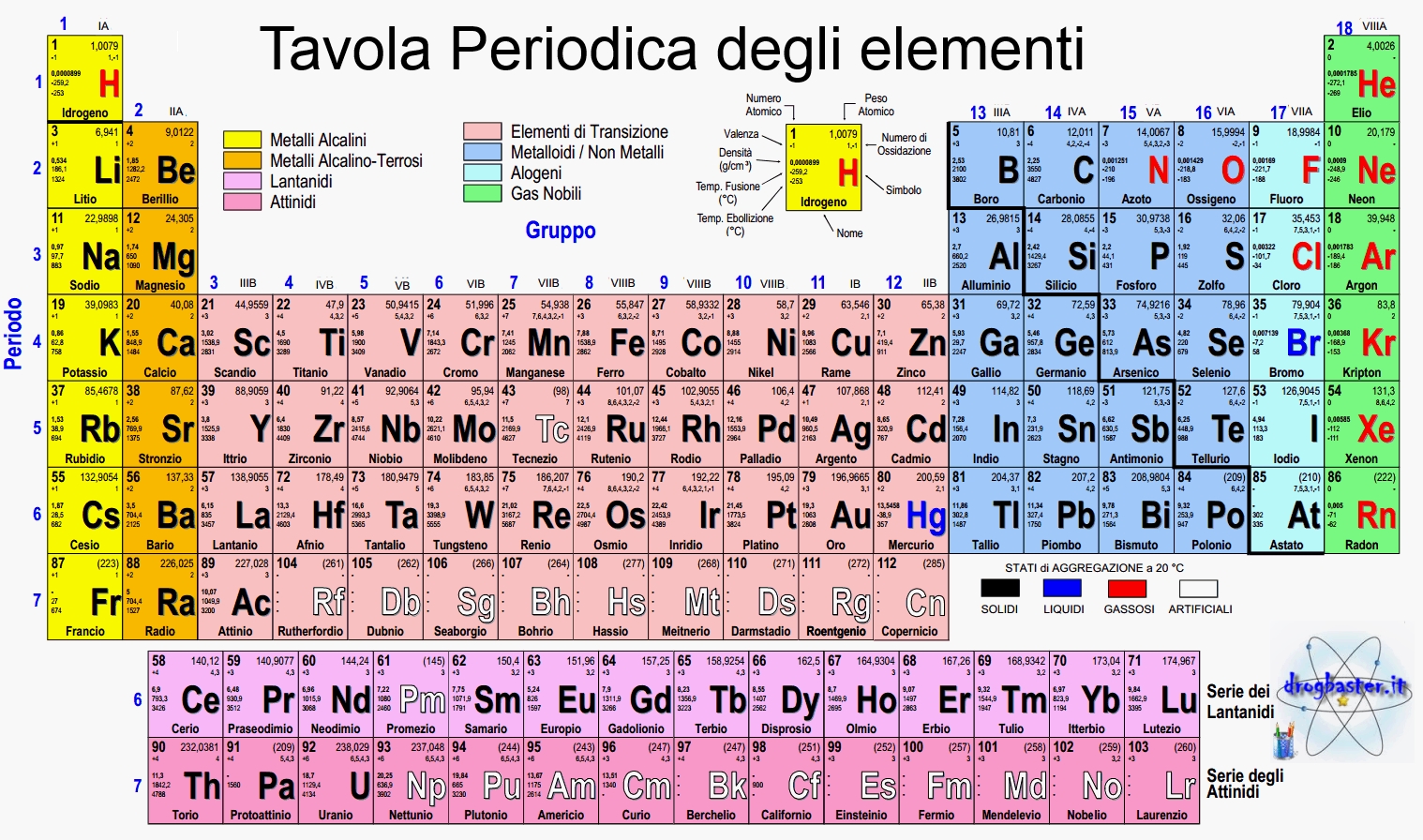 Configurazione elettronica del germanio
9
Configurazione elettronica
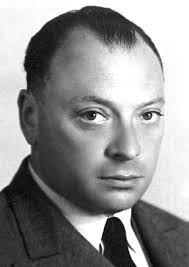 Wolfgang Pauli (1900-1958):
 	Principio di esclusione: ciascun elettrone ha 4 numeri quantici (n, l, ml , ms), che sono diversi da quelli degli altri elettroni
Principio di Aufbau (riempimento): Gli elettroni dell’atomo occupano prima orbitali a bassa energia e, via via, orbitali a energia crescente
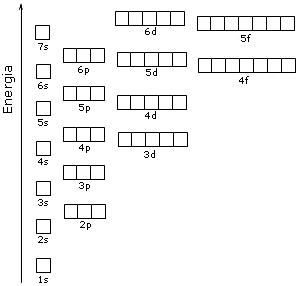 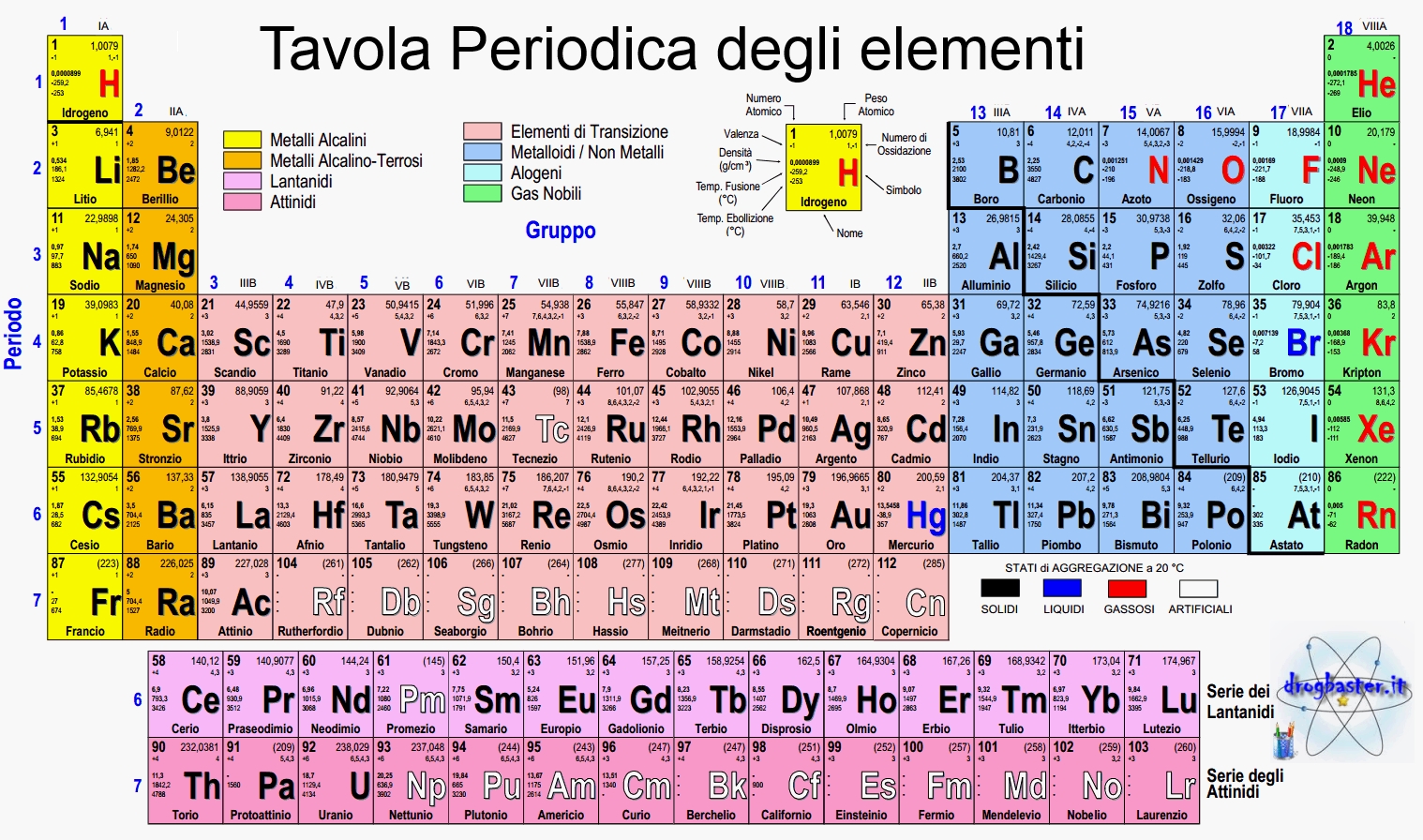 Configurazione elettronica del germanio:
1s2 2s2 2p6 3s2 3p6 4s2 3d10 4p2
Oppure
[Ar]4s2 3d10 4p2
10
Configurazioni elettroniche e Tavola Periodica
Osserviamo che la disposizione degli elementi nella Tavola Periodica richiama la configurazione elettronica e, in particolare, la posizione dell’ultimo elettrone aggiunto secondo il principio di aufbau.
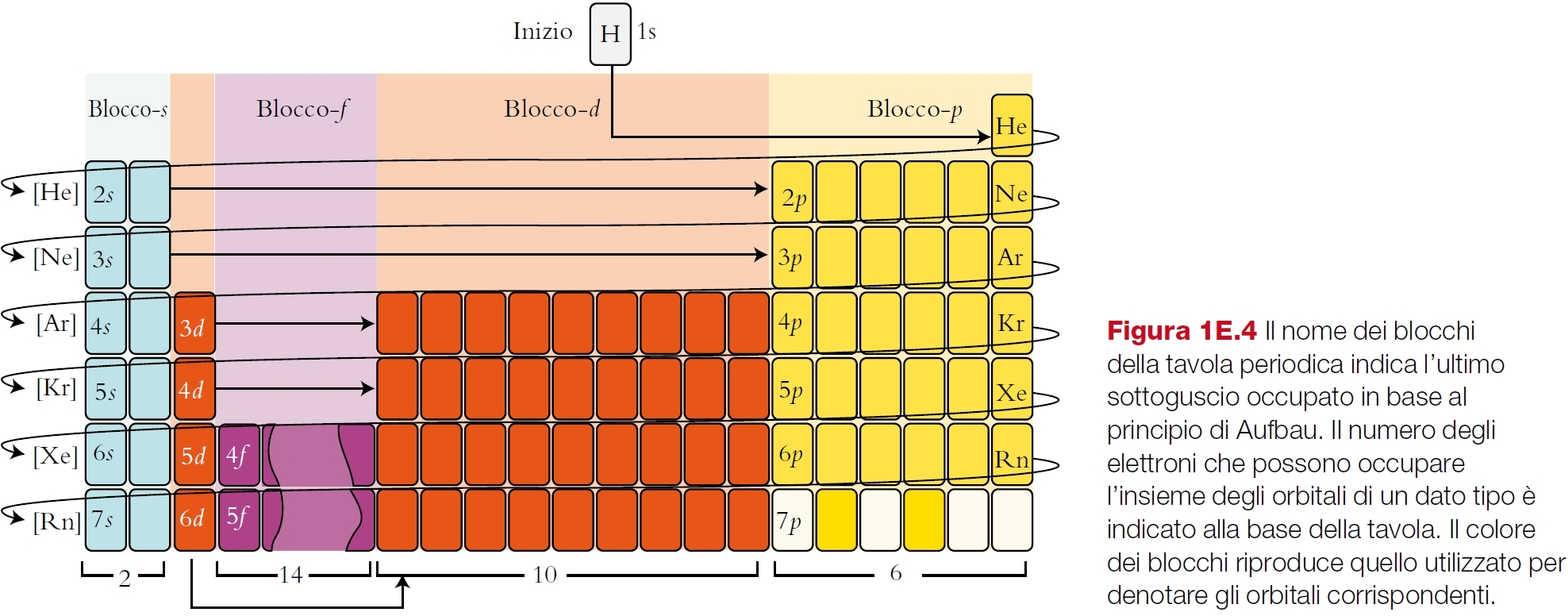 * La Tavola Periodica riporta le configurazioni elettroniche dello stato fondamentale. Esistono anche stati eccitati, in cui uno o più elettroni vengono promossi ad orbitali a più elevata energia.
Elettroni di valenza
Le proprietà periodiche degli elementi che sono alla base della costruzione della Tavola Periodica sono legate alla configurazione elettronica del livello di valenza, che è fondamentale per comprendere le proprietà di reattività degli atomi.   
Il livello di valenza di un atomo è l’ultimo livello di quell’atomo occupato nello stato fondamentale. Gli elettroni dei livelli sottostanti sono chiamati elettroni di core.
	Ad esempio: per il sodio il livello di valenza è il terzo, per l’ossigeno il 	secondo,	per il bario il sesto. 
La configurazione elettronica di valenza è la disposizione degli elettroni negli orbitali dell’ultimo livello.
	Ad esempio: per il litio la configurazione elettronica di valenza è 2s1, per il 	sodio 3s1, per il potassio 4s1... I metalli alcalini hanno tutti configurazione 	di valenza ns1, cioè hanno un solo elettrone di valenza.
	Qual è la configurazione di valenza del gruppo 14? 
	E quella del gruppo 17?
 	E quella del gruppo 18?
ns2 np2
ns2 np5
ns2 np6
Formazione di ioni e configurazioni stabili
Possiamo anche scrivere la configurazione elettronica degli ioni degli elementi che conosciamo. La configurazione sarà uguale alla configurazione dell’atomo neutro, con tanti elettroni in meno o in più quanti ne indica la carica. 
Ad esempio:   Na: 1s2 2s2 2p6 3s1	                   Na+: 1s2 2s2 2p6
	          Br: 1s2 2s2 2p6 3s2 3p6 3d104s2 4p5        Br-: 1s2 2s2 2p6 3s2 3p6 3d104s2 4p6
	       O: 1s2 2s2 2p4			  O2-: 1s2 2s2 2p6
	           Ca: 1s2 2s2 2p6 3s2 3p6 4s2	  Ca2+: 1s2 2s2 2p6 3s2 3p6
Come si vede dagli esempi, la maggior parte degli elementi dei gruppi principali (1-2, 13-17) forma ioni, positivi o negativi, come la stessa configurazione di valenza:
ns2 np6 
Questa configurazione, anche chiamata ottetto perchè ha un numero totale di elettroni di 8 e garantisce allo ione una stabilità simile a quella dei gas nobili.
Ulteriori considerazioni:
La configurazione elettronica di valenza è una proprietà che gli elementi di un gruppo hanno in comune. Come tale, la configurazione elettronica di valenza è responsabile del comportamento chimico e delle proprietà periodiche degli elementi.
Gli elettroni di core generalmente non partecipano alle reazioni chimiche degli atomi. Spesso la configurazione elettronica viene riportata esplicitando solo gli elettroni dell’ultimo livello e riportando quelli dei livelli sottostanti solo come configurazione del gas nobile (ovvero la configurazione dell’ottetto precedente):   Na: [Ne] 3s1     Br: [Ar] 3d10 4s2 4p5
Elementi e ioni si dicono isoelettronici quando hanno lo stesso numero di elettroni e quindi la stessa configurazione elettronica. Ad esempio: sono isoelettronici Ne, Na+, Mg2+, F- e O2-; anche S2-, Cl-, Ar e K+ sono isolettronici.
Proprietà periodiche
Oltre alla reattività, altre proprietà degli elementi possono essere spiegate a partire dalla configurazione elettronica e dalla struttura dell’atomo. Tra queste vedremo:
Raggio atomico
Raggio ionico
Energia di ionizzazione
Affinità elettronica
Elettronegatività
Raggio atomico
Considerata la natura degli orbitali, il raggio atomico è una proprietà difficile da definire: è difficile dire dove si ferma il raggio dell’atomo. Generalmente questo concetto viene legato al raggio che l’atomo ha quando si lega ad un altro atomo. 
Andamento del raggio atomico nella Tavola Periodica:
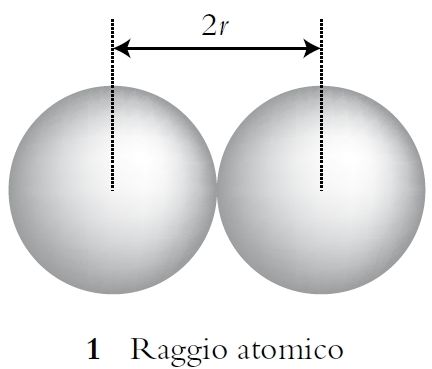 Raggi atomici in pm
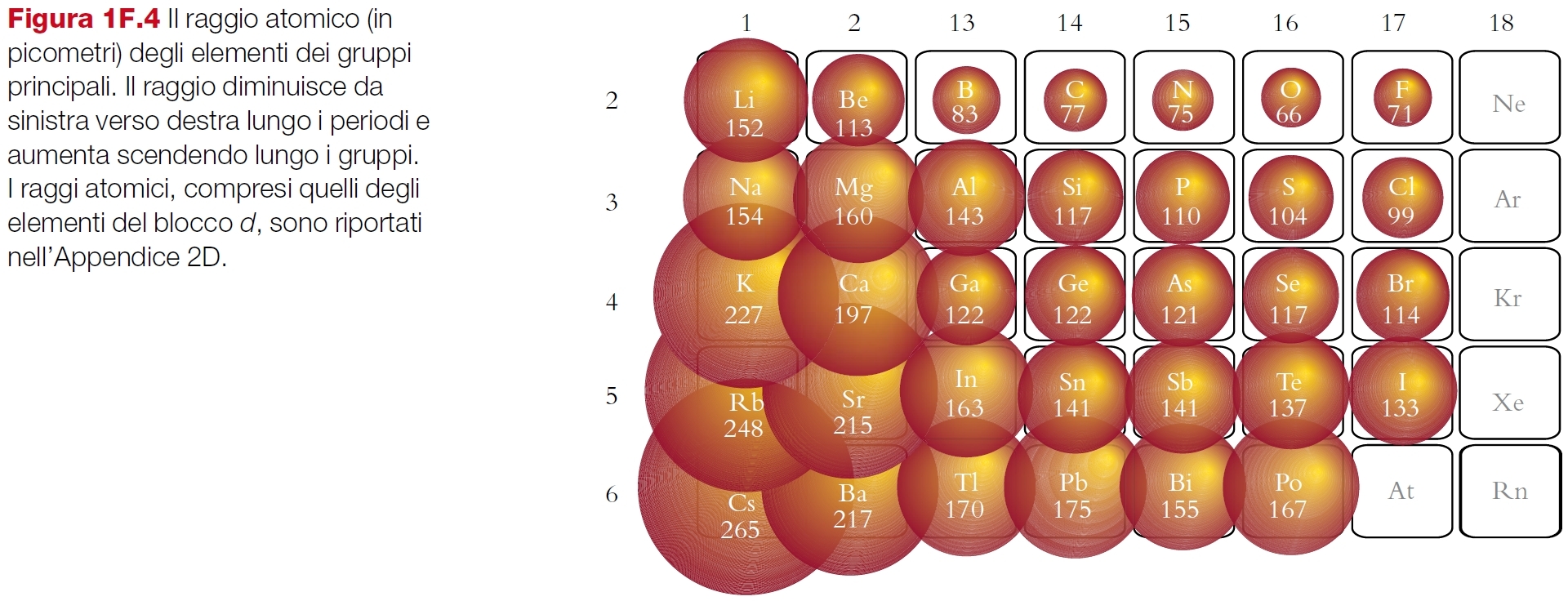 Aumento del raggio atomico lungo il gruppo.
Diminuzione del raggio atomico nel periodo.
Aumento del raggio atomico lungo il gruppo:
Lungo il gruppo aumenta il numero quantico principale e all’aumentare del numero quantico principale aumenta anche la dimensione degli orbitali esterni e quindi dell’atomo.
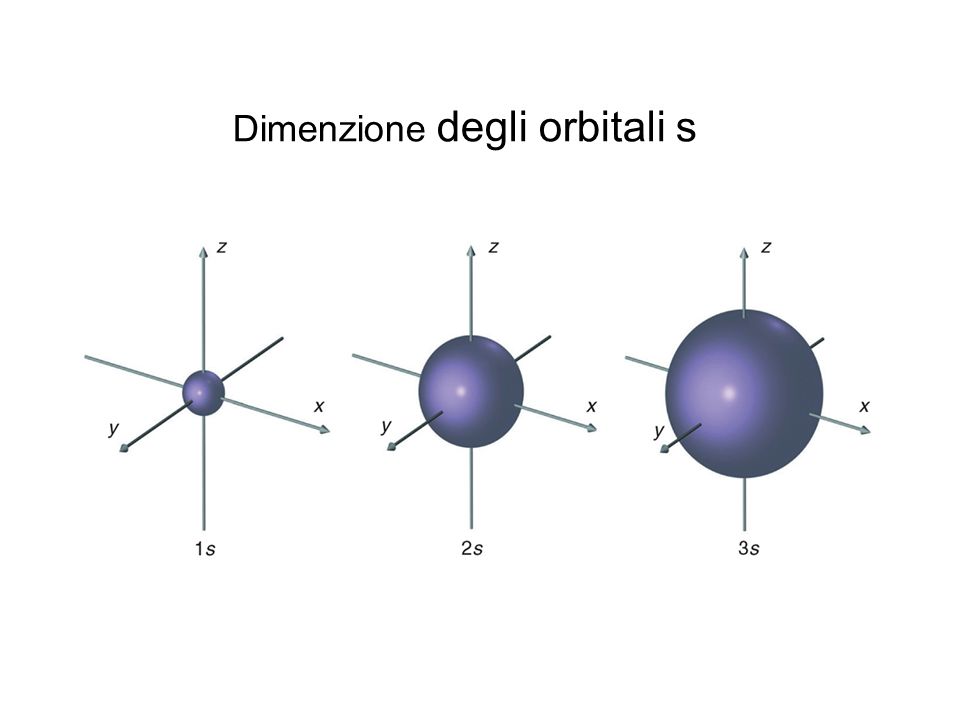 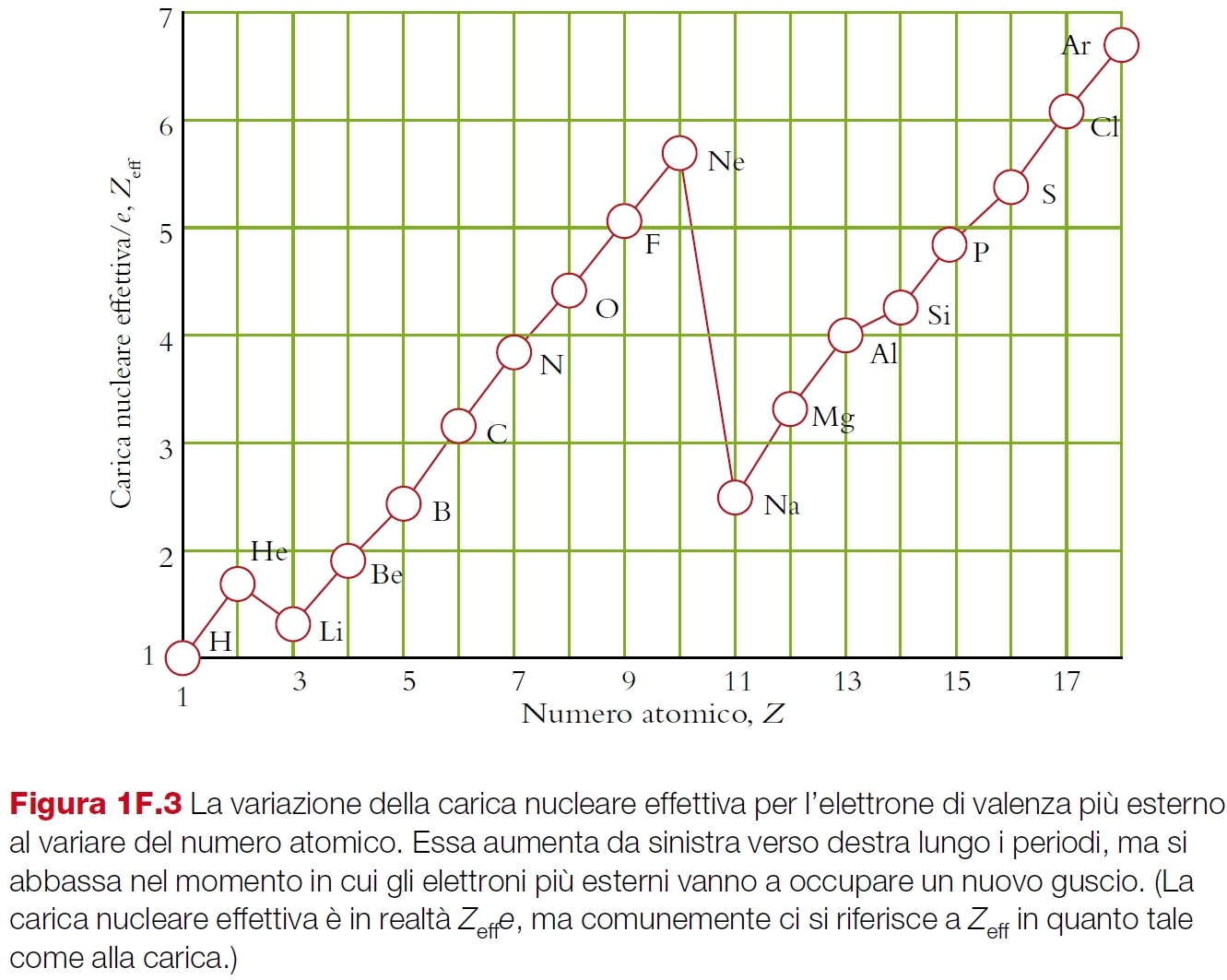 Diminuzione del raggio atomico nel periodo:
Aumenta la carica efficace (si aggiungono mano mano protoni). Gli elettroni esterni che si aggiungono non operano schermatura efficace (come quella degli strati più interni). La nube elettronica «si contrae»
Raggio ionico
Il raggio ionico è misurato a partire da composti in cui gli ioni in esame sono presenti.
L’aggiunta di elettroni (anioni) aumenta le dimensioni dell’atomo (raggio ionico), rispetto al raggio atomico. 
La perdita di elettroni (cationi) provoca la diminuzione delle dimensioni, a causa della maggiore carica effettiva e dei minori effetti repulsivi tra elettroni.
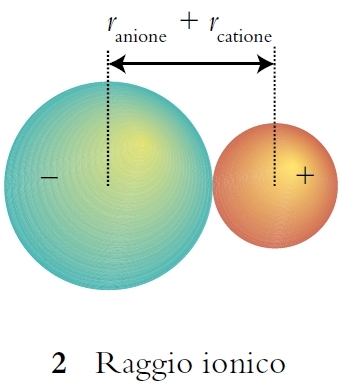 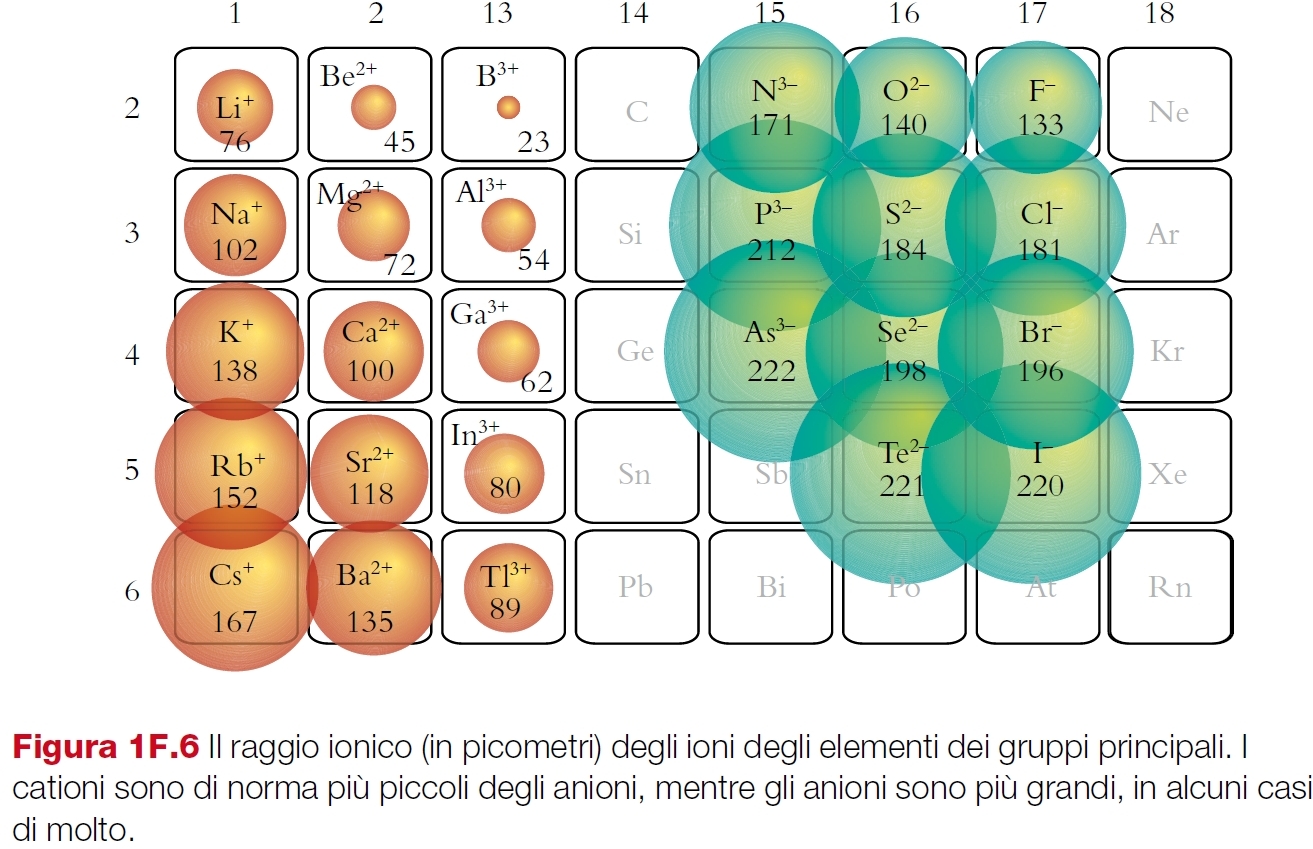 raggio anione 
> 
raggio atomo 
> 
raggio catione
All’aumentare della carica aumenta anche l’effetto sul raggio.
Energia di ionizzazione
Si definisce energia di prima ionizzazione l’energia necessaria ad allontanare un elettrone dalla sua posizione in un atomo neutro isolato allo stato gassoso e portarlo a distanza infinita dal nucleo:	 
A(g) → A+(g) + e- 
Questa energia è misurabile sperimentalmente ed è anche un parametro molto utile per indagare le energie dei livelli elettronici di un atomo. 
E’ possibile misurare anche le energie di seconda, terza, ... Ionizzazione, come le energie associate alle successive reazioni di ionizzazione:
	A+(g) → A2+(g) + e- 	      (energia di seconda ionizzazione)
	A2+(g) → A3+(g) + e-       (energia di terza ionizzazione)
L’Energia di ionizzazione è sempre positiva
A (g)                A+(g) + e-
In generale, la variazione energetica   per un sistema che compie un processo qualsiasi viene calcolata come: 
             DE  =  Energia dello stato finale  -  Energia dello stato iniziale
DE > 0 significa che lo stato finale ha energia più elevata (è meno stabile) dello stato iniziale e si parla in questo caso di processo energeticamente sfavorito; DE<0 significa che lo stato finale ha energia minore (è più stabile) dello stato iniziale e il processo si definisce energeticamente favorito. Nel caso specifico si ha:
DE  =  Energia del sistema [X+(g) + e-] -  Energia del sistema [ X(g) ]
Energia di prima ionizzazione (in kJ/mol) per i gruppi principali
Diminuzione dell’energia di prima ionizzazione nel gruppo:
All’aumentare delle dimensioni dell’atomo, l’energia di prima ionizzazione diminuisce, perché la distanza dal nucleo positivo aumenta, diminuisce la  forza elettrostatica che attrae l’elettrone e diminuisce la carica effettiva del nucleo.
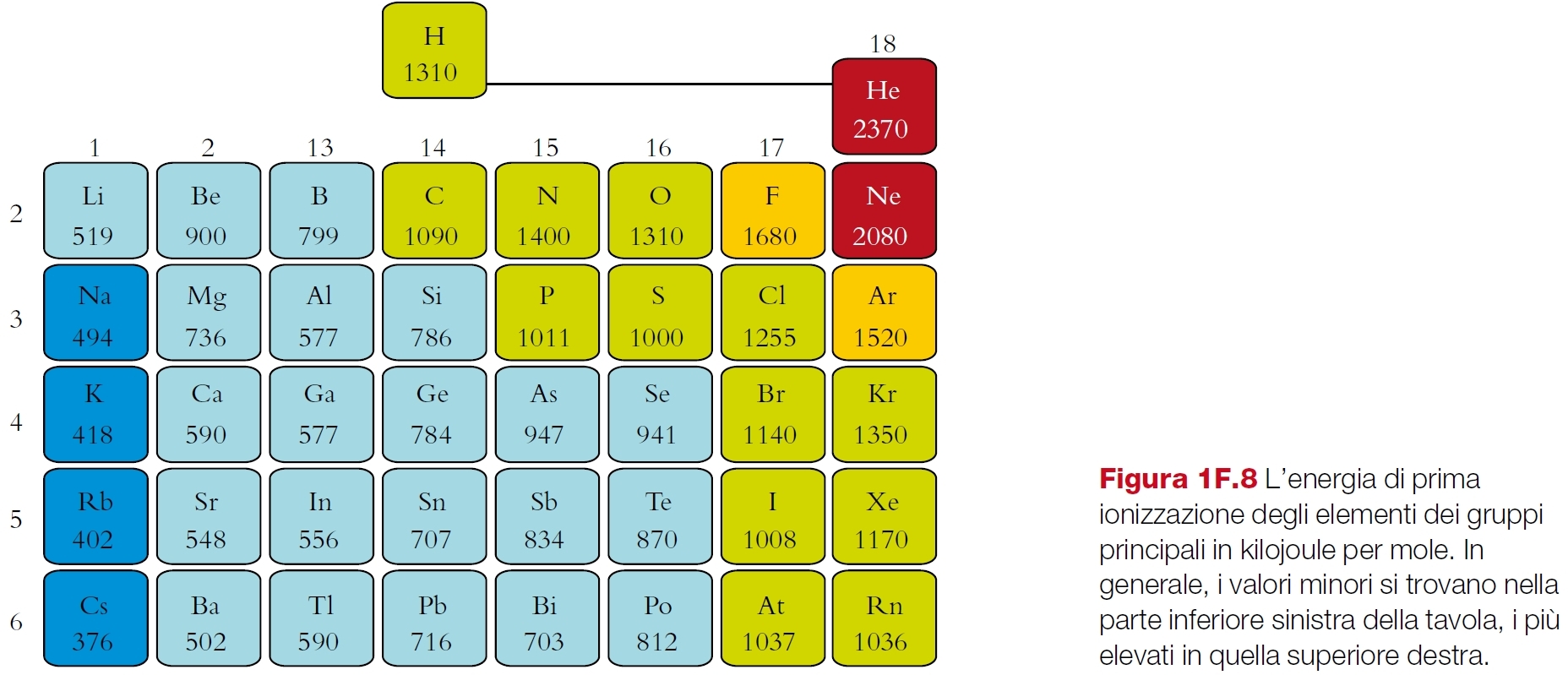 Aumento dell’energia di prima ionizzazione nel periodo:
Nel periodo, gli elettroni più esterni dell’atomo di trovano nello stesso livello energetico, ma risentono via via di una carica effettiva crescente. L’energia per portare l’elettrone a distanza infinita sarà superiore per gli elementi a destra rispetto agli elementi a sinistra.
Il valore delle energie di seconda, terza... ionizzazione dipendono dalla configurazione elettronica dell’atomo. 
Ad esempio, per Li (1s2 2s1): 
Prima ionizzazione: energia relativamente bassa, perchè Li+ (1s2) è stabile
Seconda ionizzazione: energia molto alta, perchè l’elettrone viene tolto ad una configurazione isoelettronica al gas nobile elio.
Na ([Ne] 3s1) e K ([Ar] 4s1) hanno comportamento simile.
Per Be ([He] 2s2):
Prima ionizzazione: energia relativamente bassa, formazione di Be+ ([He] 2s1)
Seconda ionizzazione: energia poco più alta, perchè raggiunge la configurazione di He.
Terza ionizzazione: energia molto alta perchè l’elettrone viene tolto da una configurazione stabile (He).
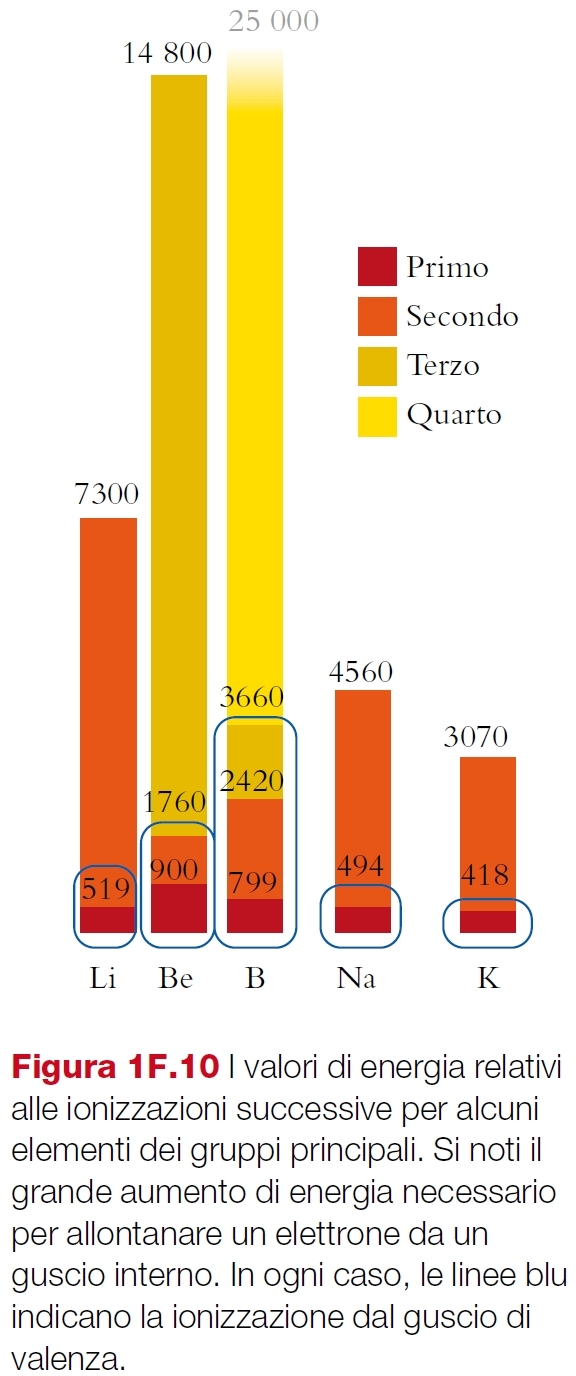 Energia in kJ/mol
E per B?
Affinità elettronica
L’affinità elettronica è la variazione di energia associata all’acquisizione di un elettrone da parte di un atomo allo stato gassoso:      A(g) +  e- → A-(g)
Anche questa è una misura sperimentale, ma può essere positiva o negativa (energia ceduta o acquisita).
Aumento dell’affinità elettronica lungo il periodo:
L’acquisizione di un elettrone è favorita dall’aumento della carica effettiva del nucleo di cui risentono gli elettroni esterni
Affinità elettronica lungo il gruppo (piccole differenze):
Scendendo nel gruppo l’elettrone risente meno dell’attrazione del nucleo.
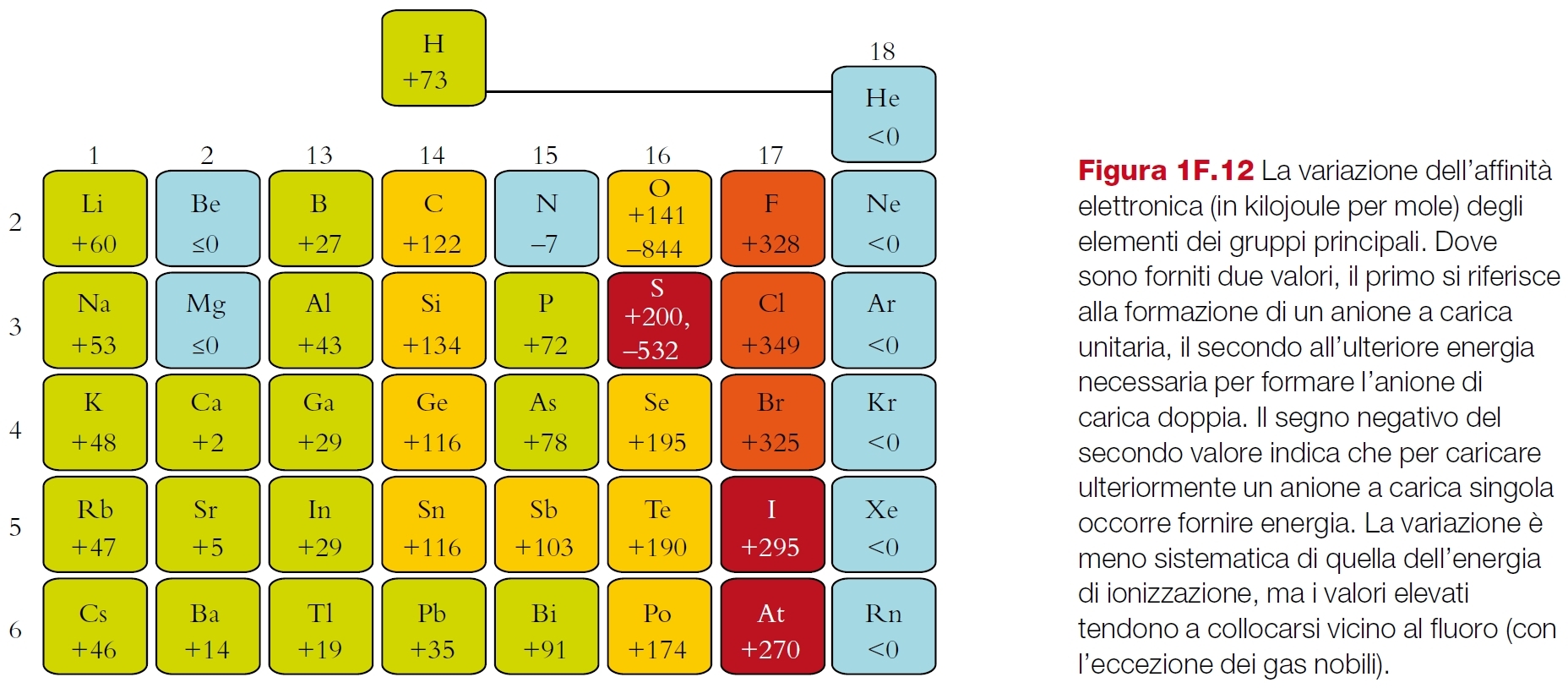 Energia in kJ/mol relativa al processo: A-(g) → A(g) +  e-
Affinità elettronica
L'affinità elettronica è definita come la variazione di energia, cambiata di segno, che si ha quando un atomo neutro allo stato gassoso acquista un elettrone diventando ione negativo: 
			X (g) + e-               X-(g)
DE  =  Energia del sistema [X-(g)]  -  Energia del sistema [ X(g) + e- ]
Affinità elettronica = - DE
Con questa definizione, un grande valore di affinità elettronica significa un valore molto negativo di DE, cioè l'energia dello ione negativo è molto più bassa di quella del sistema costituito dall'atomo neutro e dall'elettrone separati: quindi, un alto valore di affinità elettronica significa che il processo di formazione dello ione negativo (acquisto di un elettrone) è energeticamente favorito. Viceversa, un basso valore di affinità elettronica significa che l'elemento ha scarsa tendenza ad acquistare un elettrone addizionale.
Elettronegatività
Per due atomi legati da legame chimico, l’elettronegatività descrive la capacità di un atomo di competere per gli elettroni di legame. Esistono diverse scale di misura dell’elettronegatività, una delle quali (scala di Pauling) dipende dai valori di energia di prima ionizzazione e affinità elettronica. Comunque, l’andamento dell’elettronegatività nella tavola periodica è simile per tutte le scale.
Aumento dell’elettronegatività lungo il periodo.
Diminuzione dell’elettronegatività lungo il gruppo.
Elemento più elettronegativo: F.
Elemento meno elettronegativo: Cs
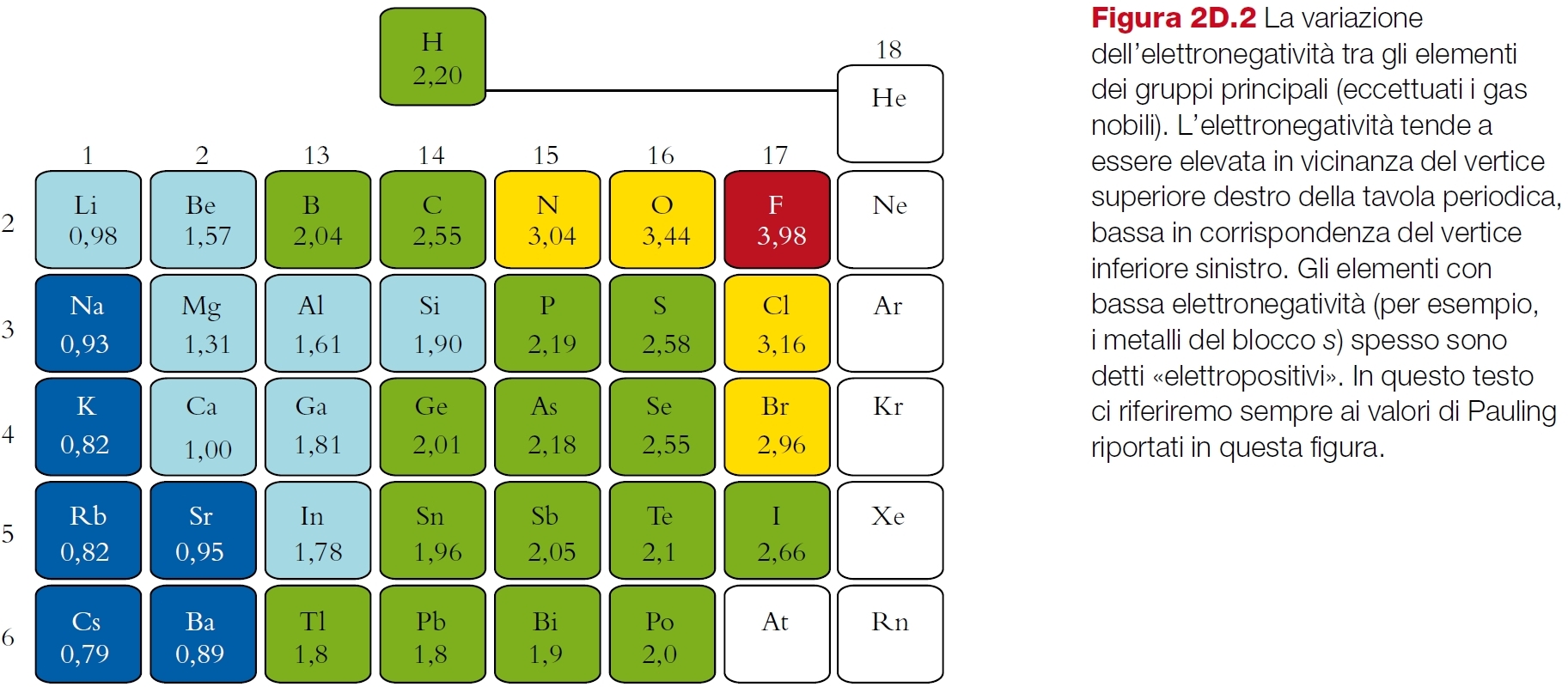